Supplementary information for Chemical Engineering Explained © The Royal Society of Chemistry 2018
Chemical Engineering Explained
Supplementary File: Chapter 18
Supplementary information for Chemical Engineering Explained © The Royal Society of Chemistry 2018
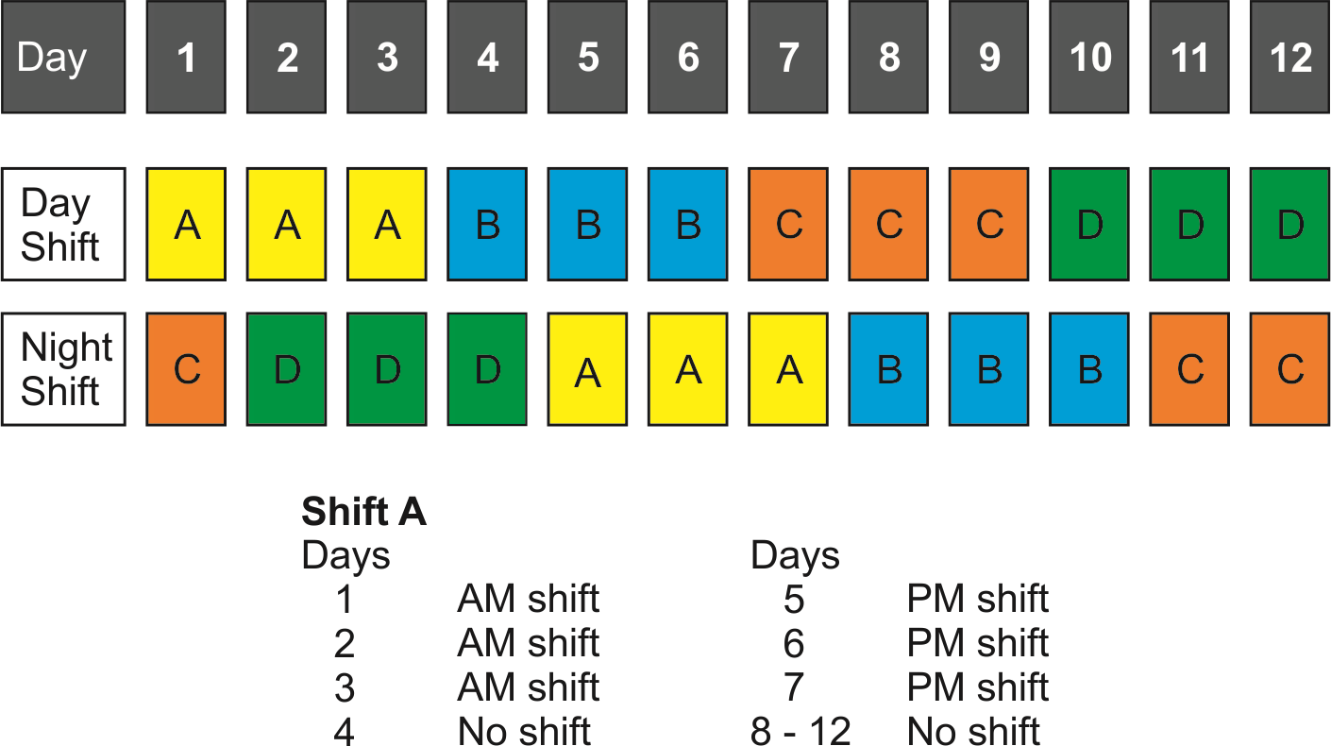 Figure 18.1 Shift cycle for four shifts each on duty for 12 h per shift. Cycle repeats
every twelve days.